Russell Belinsky
Ingredients for success in life
INTRODUCTION
My name is Russell Belinsky and I am 57 years old.

I work for LB Advisors, LLC.

My company does:
We invest in companies that are troubled
Financially
Oeprationtionly

Founder and CEO
Try to find investments, analyze investments and monitor companies
Youth Business : ALLIANCE
2
My childhood
Detroit Michigan and raised in Detroit Michigan
This is a picture of me at age 13
Youth Business : ALLIANCE
3
My family
A little about my family
I have one older brother who is also an entrepreneur
This is a picture of my brother and parents
Youth Business : ALLIANCE
4
MY HIGH SCHOOL
I attended Henry Ford High School, Detroit, Michigan
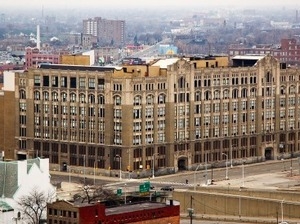 (Insert map or image of high school or mascot etc. here)
Youth Business : ALLIANCE
5
High School
As a HS student I was on the yearbook staff, played tennis, and enjoyed driving my 1966 Pontiac Catalina and hanging with my friends
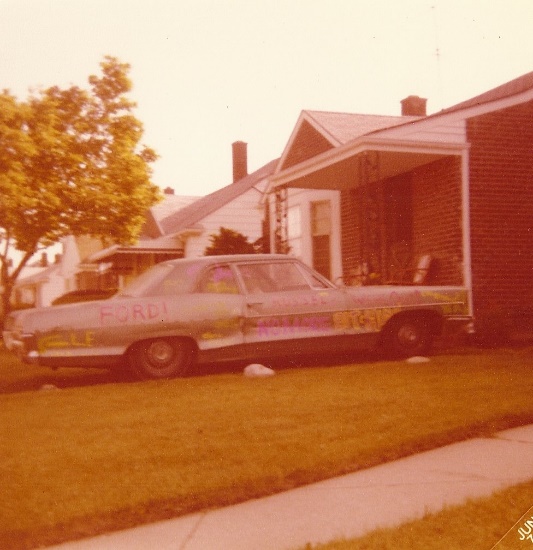 my car parked at my childhood home in Detroit
Youth Business : ALLIANCE
6
High School
Things that I really liked in High School were:
Economics
 Sciences
Yearbook 
Sci Fi  Literature
Varsity Tennis
Photography
Hockey
Youth Business : ALLIANCE
7
High School
Things that felt difficult or challenging for me while I was in High School were:
Our school became violent because of white fight to the suburbs
The School was divided on race and college bound vs. non college bound students
Youth Business : ALLIANCE
8
High School
Jobs I worked while I was in High School were:
Shoe Store Stock boy
Shoe Salesman
Investing in real estate and the stock market
Youth Business : ALLIANCE
9
Getting in to College
The top few things I did to ensure I got into college were:
Grades
Extracurriculars
Studying for tests
Youth Business : ALLIANCE
10
College
I attended college in Detroit Michigan at Wayne State University and Law School at Georgetown University in D.C.
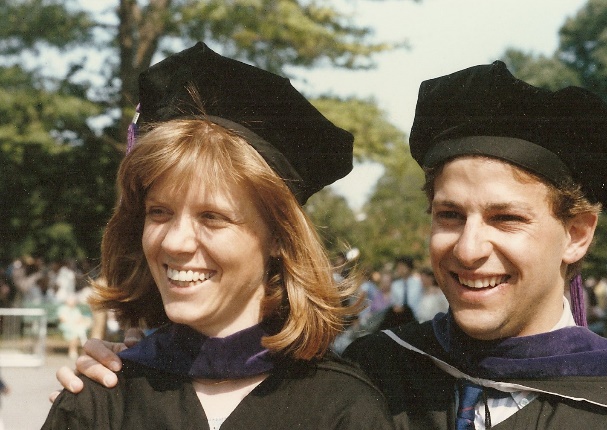 Insert map shot here
Youth Business : ALLIANCE
11
College
Things I enjoyed in College
Things I didn’t enjoy in College
Finance 
Marketing
Chemistry
Literature
Philosophy
Calculus
Accounting
Youth Business : ALLIANCE
12
College
Favorite classes
Least favorite classes
Business Stats
Business Planning
Finance
Political Science
Logic
Youth Business : ALLIANCE
13
College
Jobs I worked while I was in College were:
Para legal
Shoe Salesman
I learned to be professional, punctual and to deal with people
Youth Business : ALLIANCE
14
College
Things that felt difficult or challenging for me while I was in College were:
Learning how to get good grades 
Balancing work, play, and school
Youth Business : ALLIANCE
15
Getting a job after College
The top few things I did to ensure I got a good job after college were:
Grades
Relationship building
Persistence
Youth Business : ALLIANCE
16
This is My Company
Every day at my company:
Every day is unique; in general I am looking to invest in companies with some trouble—financial, operational or market related
We are small (4 employees) and based in LA
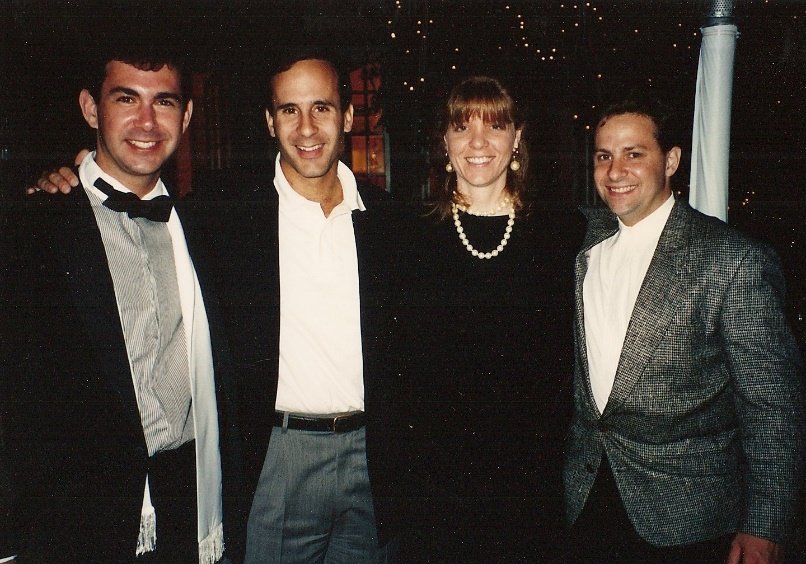 Insert company picture
Youth Business : ALLIANCE
17
My Career Path
Youth Business : ALLIANCE
18
[Speaker Notes: You may use this chart to describe your journey to the current career]
My Career
The first job I had after college was:
Working as an aide to a State Senator in Lansing Michigan
I moved to Lansing Michigan
The job lasted 6 months, then I attended law school

The worst job I have ever had was:
My gardening business, the customers would often not pay me because I was a kid  (age 12). This made me very angry, but determined to succeed.
Youth Business : ALLIANCE
19
My Career
Challenges I have had to overcome throughout my career are:
Coming from a “no-name” college
Joining a start up with little name recognition
Working with a partner who was not loyal to the business or me
Travelling and balancing work-life demands
Youth Business : ALLIANCE
20
My role within organization
Russ
MANAGEMENT
ENTRY LEVEL
ENTRY LEVEL
Youth Business : ALLIANCE
21
[Speaker Notes: Use this graph to give more description of your role specifically (responsibilities, typical work week, direct reports, etc.)]
Compensation at my company
C-Suite
($500+)
Management
($300)
Middle Manager
(200)
Entry Level
($65)
Youth Business : ALLIANCE
22
[Speaker Notes: Use this graph to show general compensation ranges for people in various roles in your company]
More than just work
When I am not at work I like to:
Play Ice Hockey
Ski
Bike Riding
Tennis
Travel
Reading
Investing
Youth Business : ALLIANCE
23
Do it all over again?
If I could talk to my high school self, what would I say?
Take things more seriously
Don’t worry about cliques, do things that interest you
Take more risks
Enjoy each day, each experience
Slow down, don’t rush, the world will be there when you arrive
Youth Business : ALLIANCE
24
QUESTION AND ANSWER
Youth Business : ALLIANCE
25